TBAT discuss whether Psychology is a Science?
A science should be
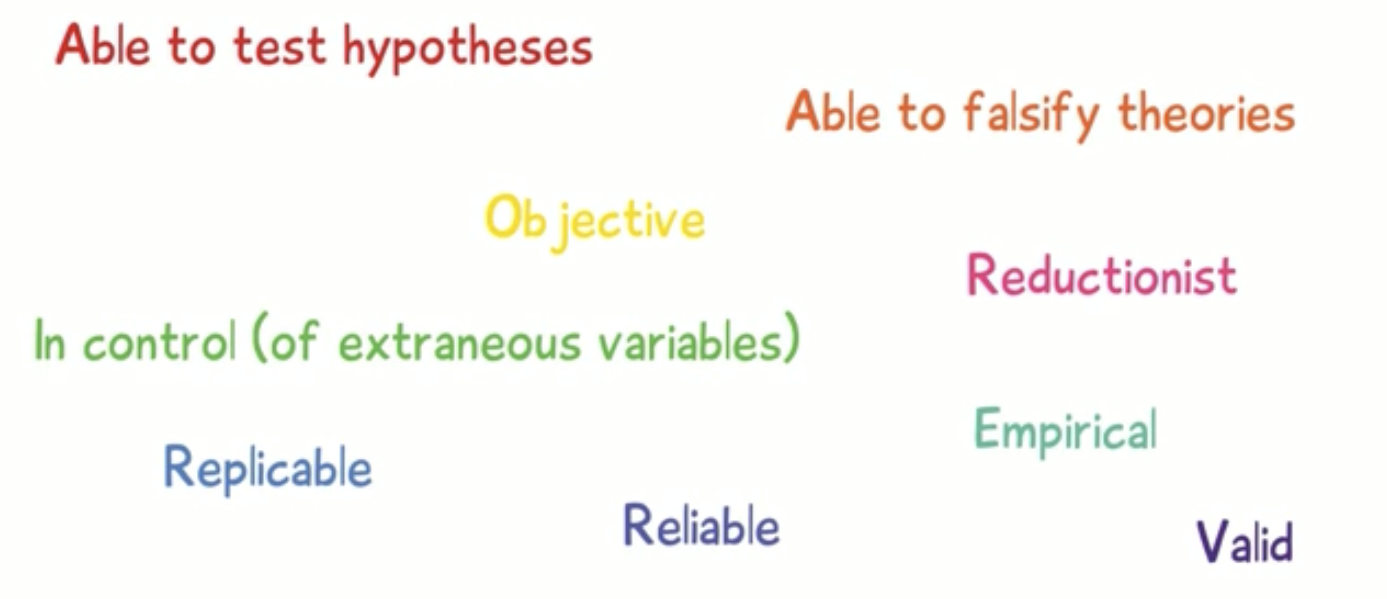 [Speaker Notes: Put on A3 – mind map]
Key Terms
So, is Psychology stuffed?

Can it do any/all of these?

Should it even try?
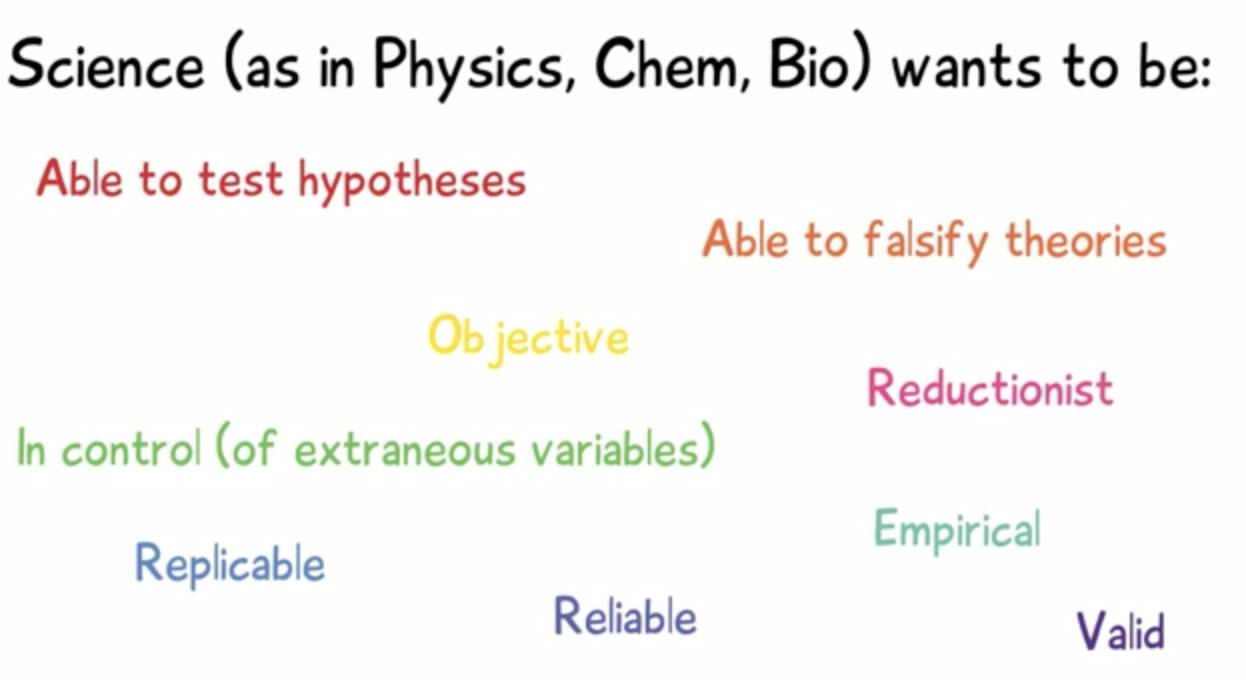 Hypothesis TestingMake prediction  go test it (deductive method)
Psych does this
Psych doesn’t do this
Cognitive experiments (Baddeley, Sebastian and Hernandez-Gil)
Learning animal studies (Skinner, Pavlov)
Inductive studies
Milgram did his original study
Then developed the theory / hypotheses from the results
[Speaker Notes: Write down the Blue
Keep in mind the Black]
Falsification: science should try to disprove theoriesIf you can’t disprove a theory, it can’t be scientific
Psych does this
Psych doesn’t do this
Through well controlled experiments (Cog, Learning, Biological)
You can’t falsify a theory like Freud
But does that mean Freud is completely wrong and we should reject his ideas?
There is evidence that supports the concept of unconscious thoughts – and we largely accept that childhood trauma  adult mental illness
[Speaker Notes: Show Popper video]
Objectivity: use only measurable dataAvoid opinion and subjectivity
Psych does this
Psych doesn’t do this
Cognitive methods: measuring recall (e.g., no words / list of 15)
Biological techniques: brain scans
Learning: lever presses in a Skinner Box
We can’t measure all behaviour objectively:
Emotions
Thoughts
Self-report of own experiences
Control (of extraneous variables)Changing the IV  change in the DV
Psych does this
Psych doesn’t do this
Cog, Bio and Learning experiments: control for age, ability, gender, environment
Psychology can never control all extraneous variables
And the more you control things, the less natural (ecologically valid) the behaviour becomes
How much are pts showing real life obedience behaviour in the Milgram lab study?
Empiricism: knowledge must be based on experience (e.g., dropping a ball from a roof – Physics)
Psych does this
Psych doesn’t do this
Learning and Cognitive Psychology both measure behaviour that can be seen
Digit span test
No of times rat presses a lever for a reward
A purely empirical approach ignores our ‘inner’ world:
Emotions
Thinking processes
Replicability: recreating a study faithfullyReliability: getting the same result from a replication
Psych does this
Psych doesn’t do this
Successful replications of:
Milgram  Burger
Baddeley, Skinner
Case studies (HM, KF)
Sherif – failed replication/reliability
Validity – does it measure what it is trying to?
Psych does do this
Psych doesn’t do this
Internal validity – IV changed DV
Milgram: voltage, situation
Raine: murder/non-murdered impacted PET scan outcomes
Skinner: rewards  repeated behaviour
External validity – results might not apply beyond the lab:
Milgram - ‘real’ obedience
Raine – ‘real’ aggressive behaviour
Skinner – animal results might not apply to humans
Reductionism: find the smallest explanation
Psych does this:
Psych doesn’t do this (holism):
Skinner: learning is only about rewards + punishments 
Clinical: C4 gene increases chances of Schizophrenia
Bandura: learning is about social factors and rewards / punishments
Sz is due to a combination of biological, social and environmental factors
Holism: consider multiple explanations for a behaviour
Aggression could come from a combination of:
Biology
Environment
Gender
Culture
Personality …..
Nomothetic or Ideographic?Science – wants to be nomothetic
Nomothetic
Ideographic
One underpinning explanation
Physics – forces
Biology – genes
Psychology – is depression just biological?
Individual approaches for different individuals and groups/cultures
Multiple explanations for the same behaviour
Love is biological, social, cognitive, learned….
Conclusions from the definitions
Psychology can be scientific
But it breaks a lot of the rules!
Capafons is replicable, tests hypotheses, is falsifiable,  BUT it uses subjective self report measures alongside objective tests of HR, palm temp
It has some aspects of ‘hard science’ but doesn’t meet the criteria fully
‘Hard science’ definitions may not always be appropriate for Psychology, but that doesn’t mean it is ‘pseudo-science’ or not scientific